Приветствуем участников команд!
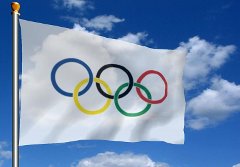 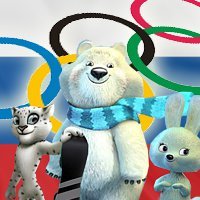 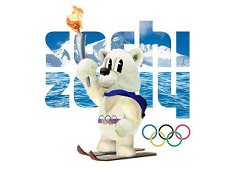 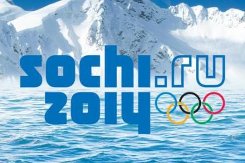 Цель - покорить гору ОЛИМП
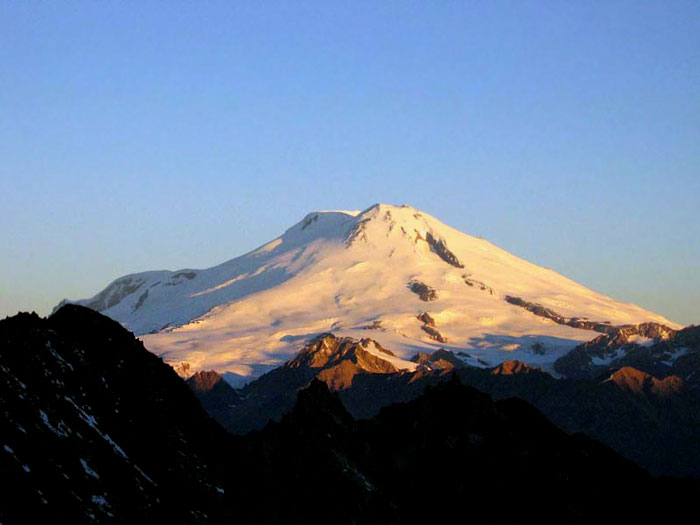 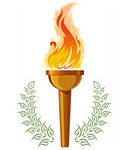 Проектная деятельность в детском саду
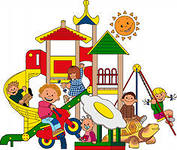 Зачем нужны проекты?
Зажигаем олимпийский огонь
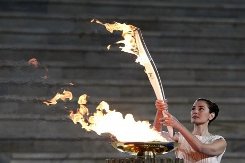 Что такое проектная деятельность в детском саду?
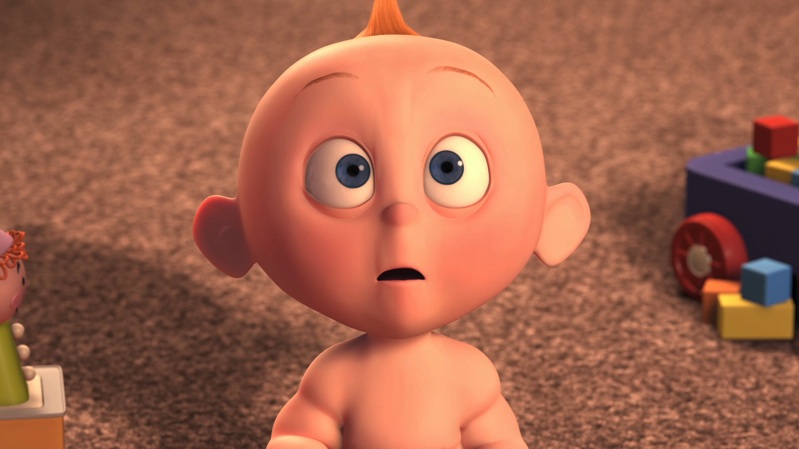 Проектная деятельность в ДОУ
Типы проектов
Исследовательско -творческий
Предполагает получение ответа на вопросы:
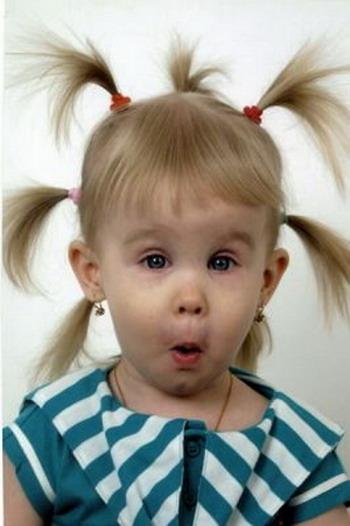 Почему существует то или
             иное явление?
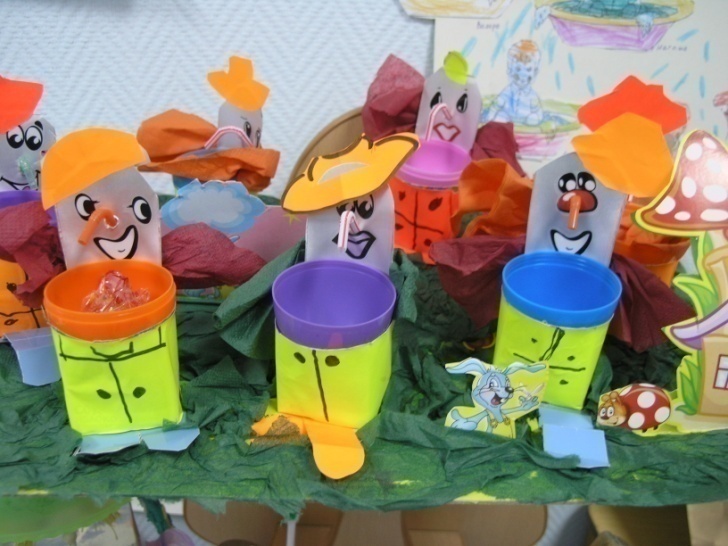 Как  явление  объясняется с точки зрения современного знания?
Ролево - игровые
Участники принимают 
на себя  определенные роли
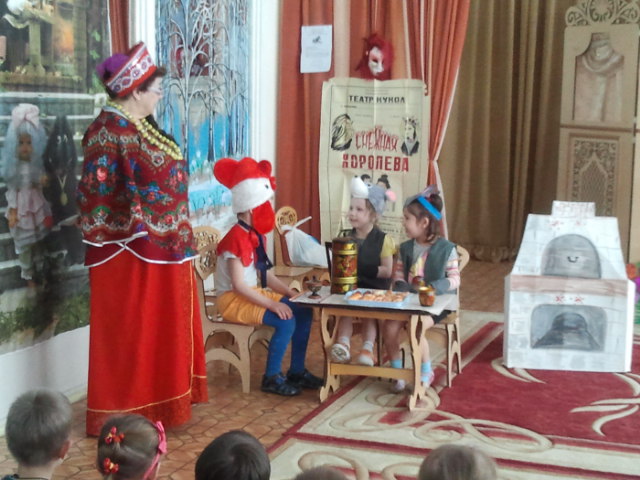 Участники  входят в образ 
персонажей, обусловленные 
характером и содержанием 
проекта
Нормативные
Создание новых норм, 
соблюдению правил в 
разных нормативных 
ситуациях
Творческие
Оформление результатов  в виде детских выставок,  детского дизайна
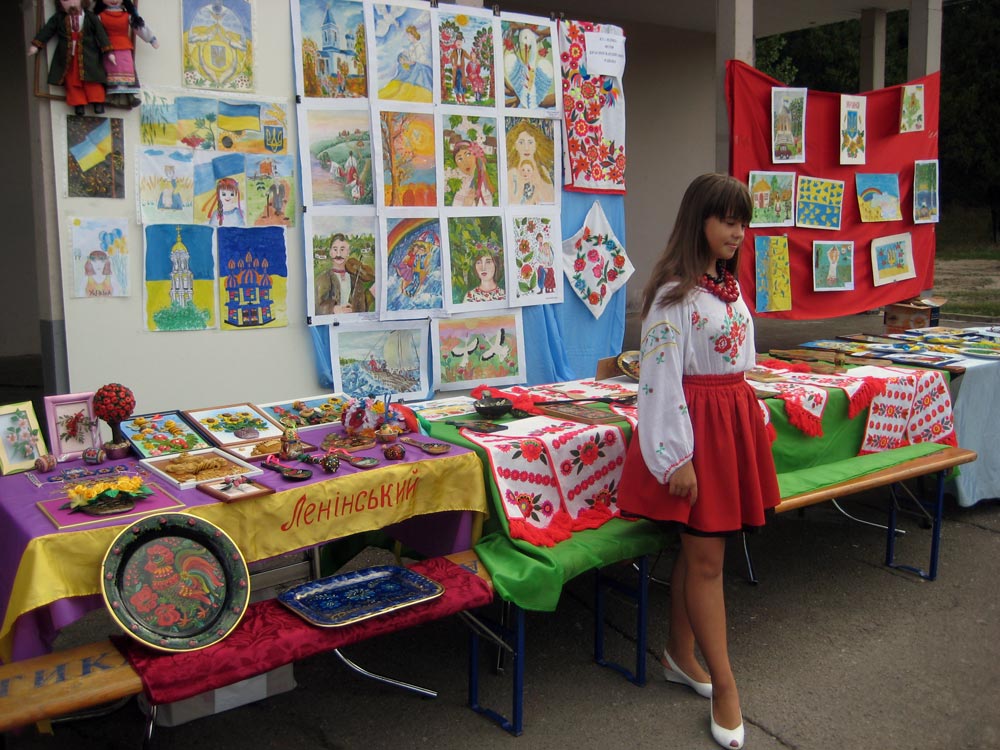 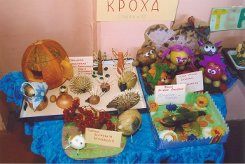 Этапы  проекта
Этапы  проекта
Формы работы
организация взаимодействия участников проекта
Три  типа форм воспитательной работы
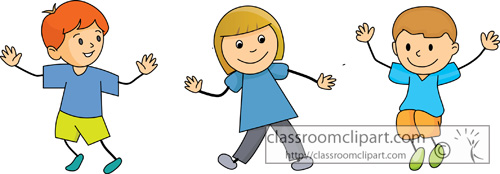 Мероприятия
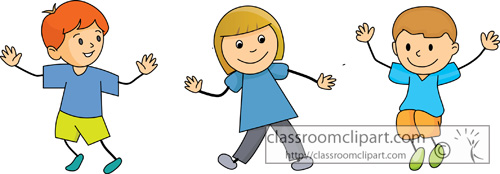 Дела
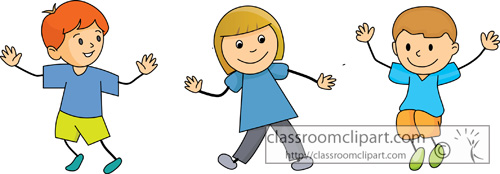 Игры
Главное -чтобы костюмчик сидел!
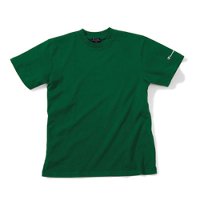 Сидит идеально! Как раз в пору!
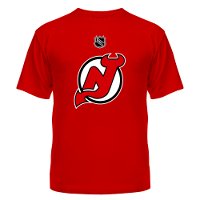 Требуется доработка. Не удобно!
Какое настроение?
Удовлетворен  полностью. Все интересно!
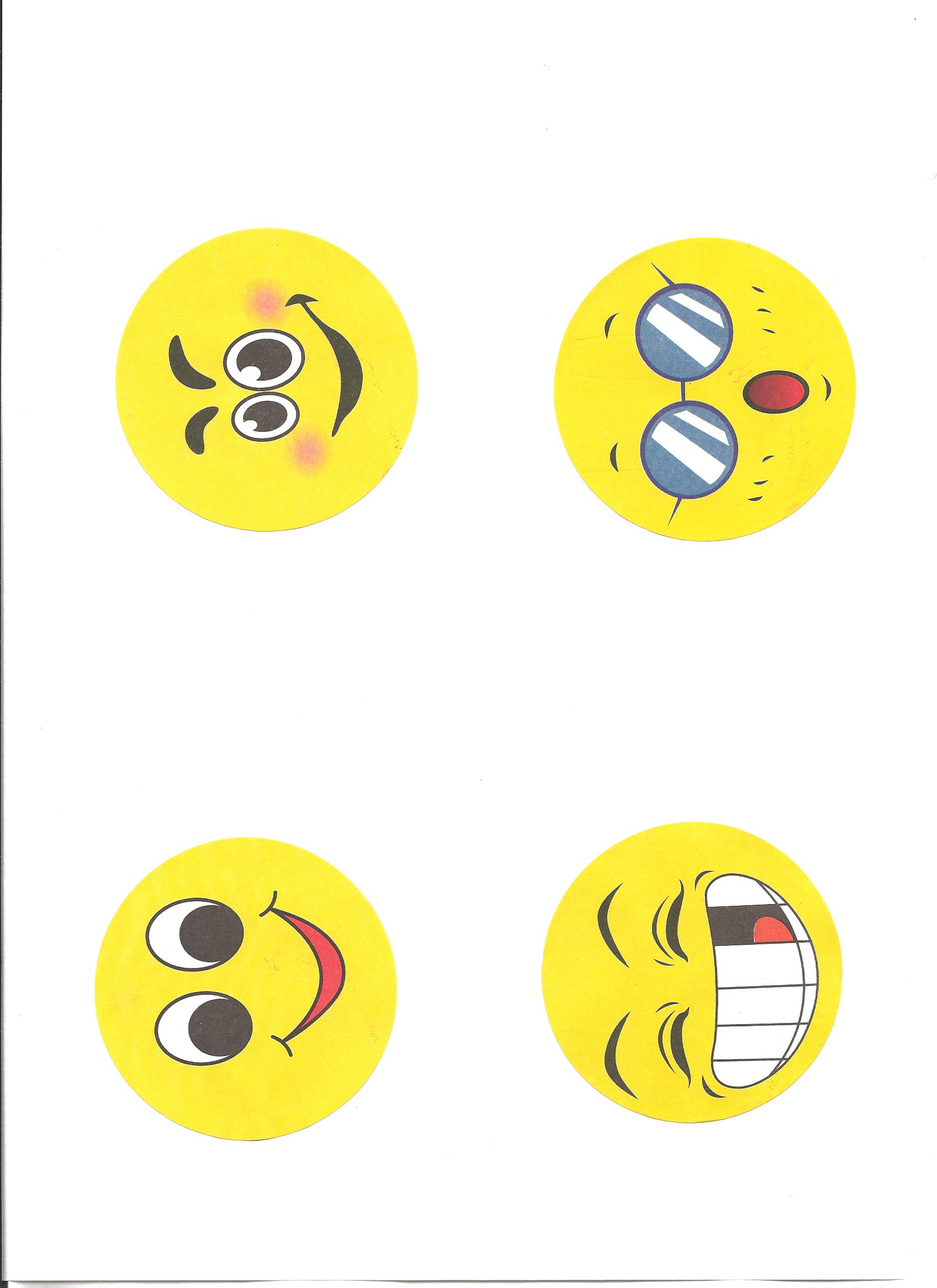 Много информации. Надо  переварить!
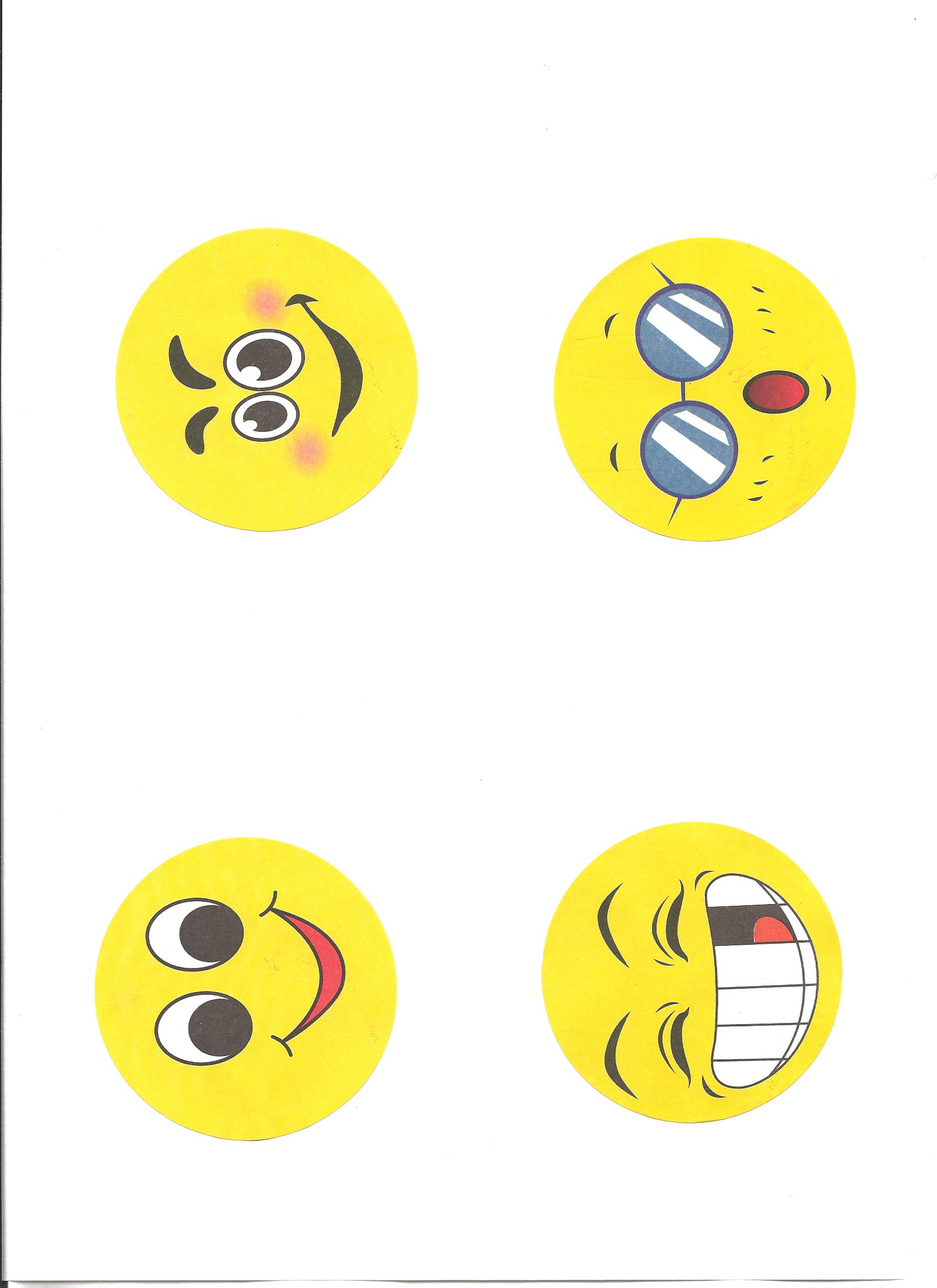 Сложновато  будет!!  А  мне  то  надо??